Unit 7
Mathematical Operations
Ratios
Section 7.01
Ratios
A ratio is a relationship of two numbers. For example, you have 3 cats and 4 dogs. You can express the relationship in three ways:
3 to 4
3:4
3/4
All of these are correct!
When asked to express a relationship, you will be expected to express it in simplest form. This means you will reduce it just like you would reduce any other fraction.
Ratios
Example #1
In my classroom, there are 16 boys and 12 girls. Express this as a ratio of boys to girls.
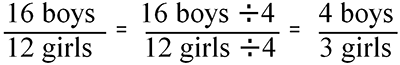 Ratios
Example #2
For example, you just took a history test. Each question was worth 5 points. You are pretty sure that you got at least 12 questions correct. What do you think your score is? You can figure it out with ratios!
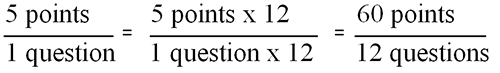 Ratios
Example #3
There are 3 red and 6 yellow crayons on the table. What is the ratio of red crayons to total crayons on the table?
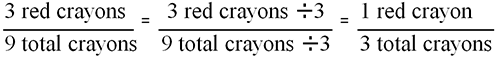 Units
It is a good idea to always put in the units when writing ratios. It is generally understood that the first item mentioned will go in the numerator and the second item will go in the denominator. However, it is actually acceptable to put them either place as long as the units are with the correct number.
With this said, I urge you to stick with placing them based on the order given (first in numerator and second in denominator) for this lesson.
Rates
Section 7.02
Rates
A rate is a special ratio. It is a comparison of measurements that have different units.
An example of this:
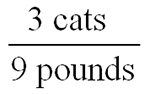 UNIT Rates
A unit rate is a rate with a denominator of 1.
Example #1
Jerry went to buy steak for his family's supper. He spent $26.91 for 4.5 pounds of meat. His wife wants to know how much that is per pound.
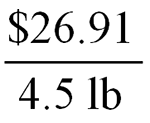 UNIT Rates
Divide the numerator and denominator by the denominator.




The cost is $5.98 per pound.
Knowing the unit rate helps you to make wise decisions about what is the best buy.
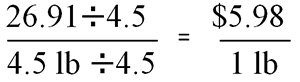 UNIT Rates
Example #2
Your favorite laundry detergent is priced $6.89 for a 50 ounce bottle(1) and $11.99 for a 92 ounce bottle(2). Which one is the best price?
To find the answer, you will find the unit price of each by dividing both the numerator and the denominator by the denominator. You will then compare the answers.
Bottle 1:
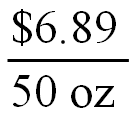 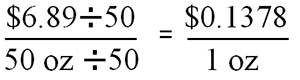 UNIT Rates
Bottle 2:



The best buy is the 92 ounce bottle for $11.99.
While in the real world it's often true that the larger the container, the cheaper the unit rate, this isn't always the case. You should never assume the larger container is the better buy. Use simple calculations to find the unit rate and, therefore, the best buy - both in the real world and in this course!
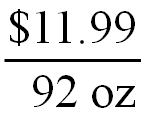 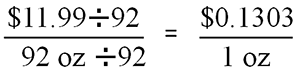 Proportions
Section 7.03
proportions
A proportion is an equation that states that two ratios are equal.
For example, the following is read "a is to b as c is to d".
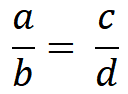 proportions
Example Problem #1


Undo the division by multiplying.

2 = x
Cross-Products
You can also solve a proportion by using cross-products.
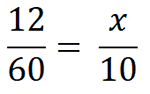 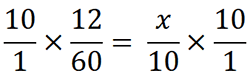 proportions
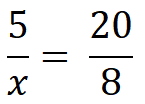 Example Problem #2

You can also solve a proportion by using cross-products. Multiply each numerator by the opposite denominator.
5 (8) = 20 (x)
40 = 20x
Divide each side by the coefficient of x, which is 40 in this problem.
40 ÷ 20 = 20x ÷ 20
2 = x
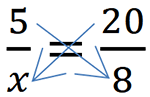 Real world problems
You can use proportions to predict outcomes to real-world problems.
Example Problem #3
Your teacher gave you 100 questions to do in class. You completed 21 of them the first day. You have 5 days to complete them all. Will you be able to finish in 5 days?
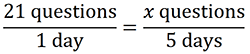 Time conversions
Section 7.04
Conversion factor
In this lesson we will be converting from one unit of time to another. In order to do this, we will be multiplying the original measurement by a conversion factor. A conversion factor is a ratio of two equivalent measures. One of these measures will the be units we have to start with and the other will be the units we want to end with. The conversion factor is always equal to 1.
If you remember the identity property of multiplication, you will remember that we do not change the actual value of anything if we multiply it by 1.
Conversion factor
Example #1
If we want to change 3 minutes to seconds, what will be the units in our conversion factor?
Answer: minutes and seconds
The unit you have to start with will go in the denominator. Which unit will be in the denominator?
Answer: minutes
You will want to enter '1' for the larger unit and the number of smaller units it takes to make one where the smaller unit goes. Write your conversion factor for this problem.
Answer: 60 seconds ÷ 1 minute
Conversion factor
Now, let's write out the conversion and solve. If we want to change 3 minutes to seconds:



Notice that the minutes cancel out and the only unit you have in your answer is seconds.
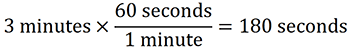 Conversion factor
Example #2
If you want to change 3 ½ hours to minutes, the process is the same. The conversion factor will have hours and minutes in it with the hours in the denominator because we are starting out with hours.
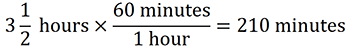 MORE conversions
Section 7.05
INTRODUCTION
Have you ever dreamed of traveling to foreign countries? 
If you ever do, you will want to be able to convert your American money into their currency.
More conversions
Decimals to Percents
To convert decimals to percents, you multiply the decimal number by 100 and add the percent sign. This can also be accomplished by moving the decimal place two places to the right. You may need to add zeros as place holders if you use the latter method.
Example #1
7.5 = 750%
More conversions
Percents to Decimals
To convert percents to decimals, you divide by 100 and drop the percent sign. This can also be accomplished by moving the decimal two places to the left. You may need to put zeros in as place holders if you do the latter method.
Example #2
3% = 0.03
More conversions
Fractions to Decimals
To convert from fractions to decimals you divide the numerator by the denominator.
Example #3
½ = 1 ÷ 2
1 ÷ 2 = 0.5
More conversions
Decimals to Fractions
Look at the following example of how to convert a decimal to a fraction.
Example #4
Convert 1.1 to a fraction.
Step 1: Write the decimal over 1 as a fraction.
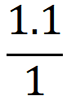 More conversions
Step 2: Get rid of the decimal point in the numerator by multiplying numerator and denominator by 10 for every number after the decimal point.
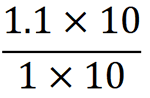 More conversions
Step 3: Simplify the fraction if you can.
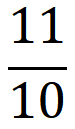 Money conversions
To convert from one unit of money to another you simply set up a proportion. You will want to remember to be consistent with your placement of like units. Notice that I have Canadian Dollars over Japanese Yen in both fractions.
Example #5
If one Canadian dollar is equal to 94.4231 Japanese yen, how many Canadian dollars are 300 Japanese yens equal to?
Money conversions
300 = 94.4231x



3.1772 Canadian dollars = x
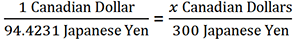 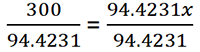